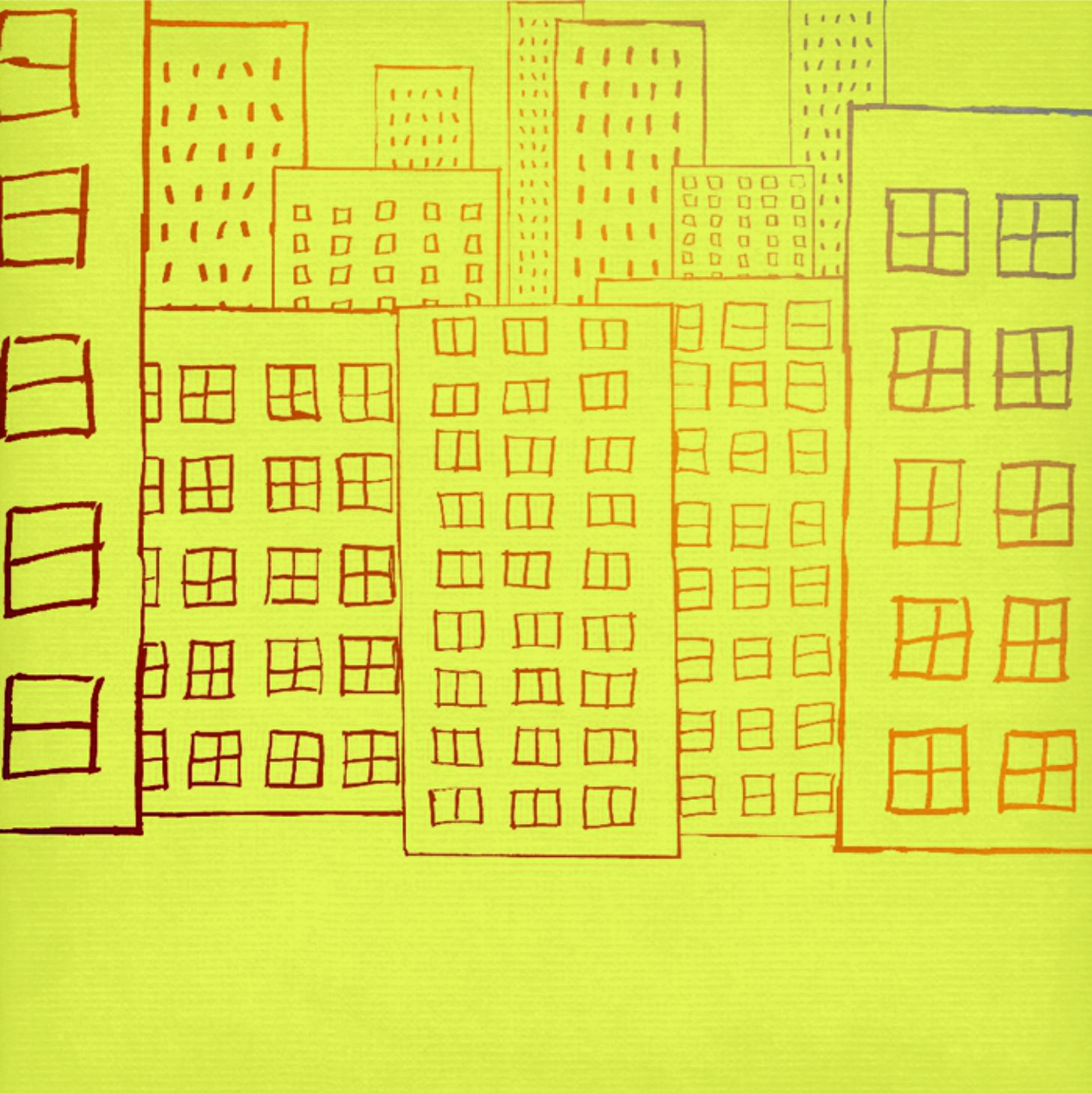 Моделирование из бумаги
Модель многоэтажного дома
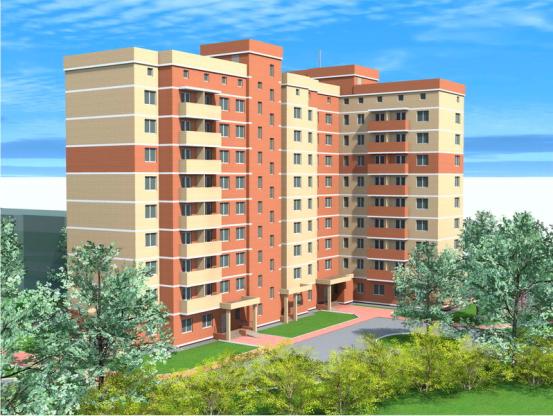 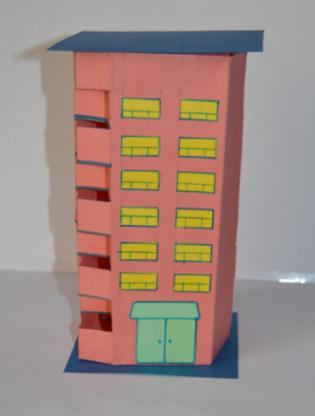 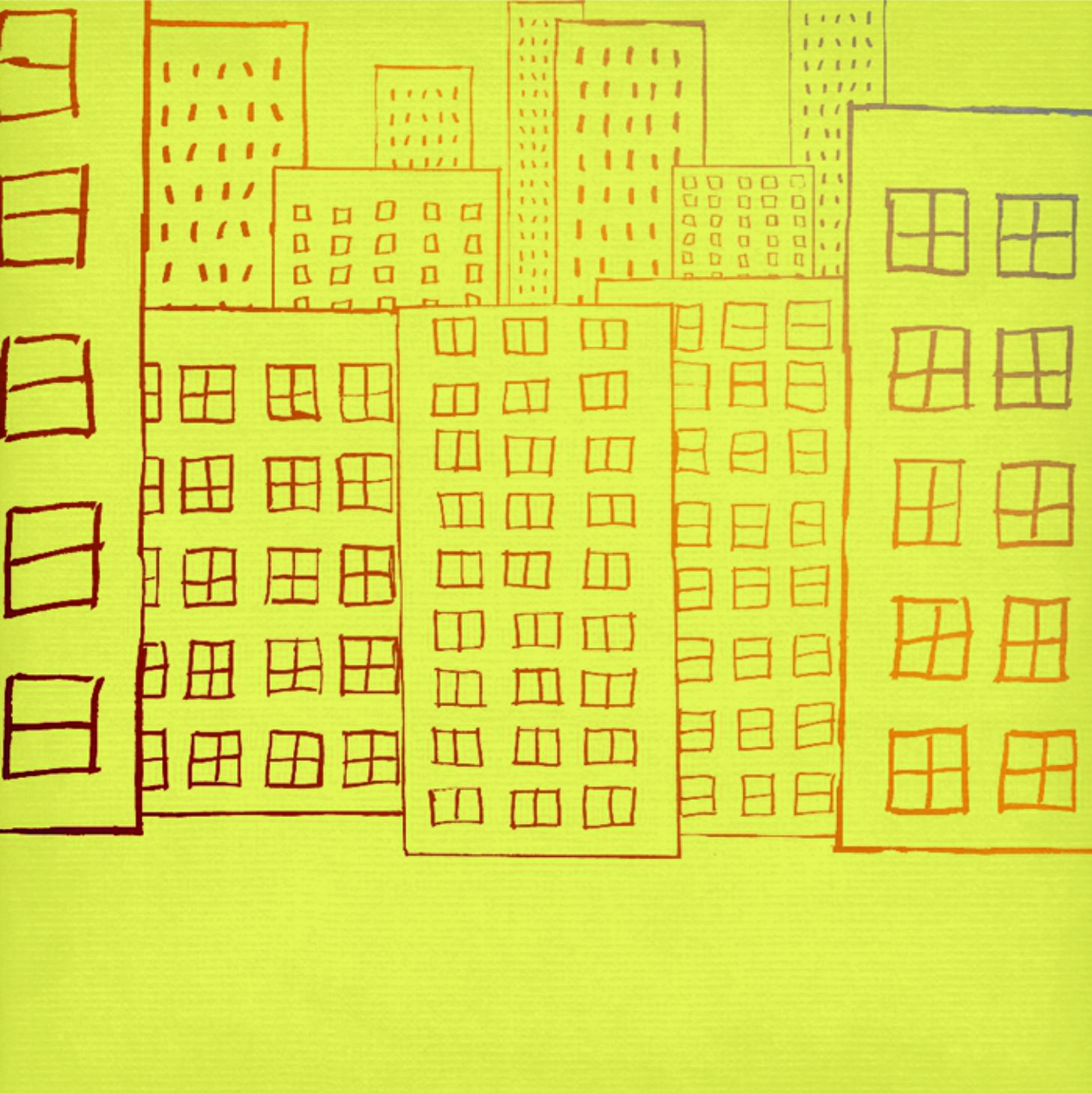 Как дом строится
Поезжай в любой город нашей страны- обязательно увидишь десятки подъемных кранов.
 А где подъемный кран - там стройка.
Искусство проектировать и создавать сооружения для жизни и деятельности людей, это все окружающие нас постройки – дома, магазины, дворцы культуры, школы- это архитектура. Элементы архитектуры –это:  фундамент, крыша, стены, окна, двери. 
Как строят настоящие дома? Кто строит дома?
Строители  строят все здания по специальным рисункам – чертежам. Эти чертежи  разрабатывает  архитектор.
Любое строительство начинается после работы архитектора.
Первыми начинают работу при  строительстве  домов экскаваторы. Они роют яму- котлован для фундамента будущего дома. Фундамент-  опора для стен. 
Фундамент готов. Начинают собирать стены. Каждый кусок стены с окном или даже с балконом привозят прямо с завода. Подъемный кран подхватывает  железобетонные части, ставит их куда надо, а монтажники- сборщики их закрепляют .Один фрагмент готовой нарядной стены ставится на свое место, другой, третий. Целый этаж готов. Одна железобетонная плита ложится на место, другая, третья- появляется у этажа потолок.
Готовые части лестниц, стены ванной комнаты, перегородки квартир, громадные куски крыши- все это кран ставит на место. Через  месяц  другой - дом готов.
Дом- «машина» сложная .Его  стены пропитаны километрами разных труб; водопроводных, для горячей и холодной воды, для отопления, для газа, электричества, телефон….А мусоропровод! А лифты! Чтобы управлять всем этим хозяйством, следить за его исправностью, в домах работают электромонтеры, плотники, слесари, водопроводчики…
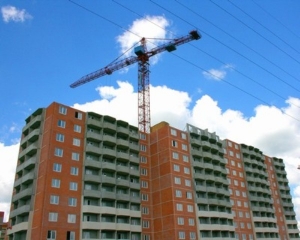 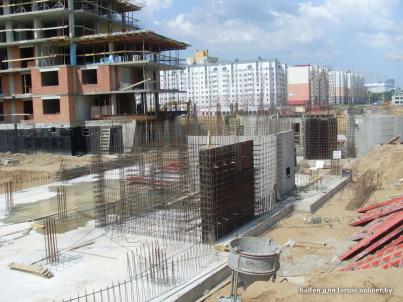 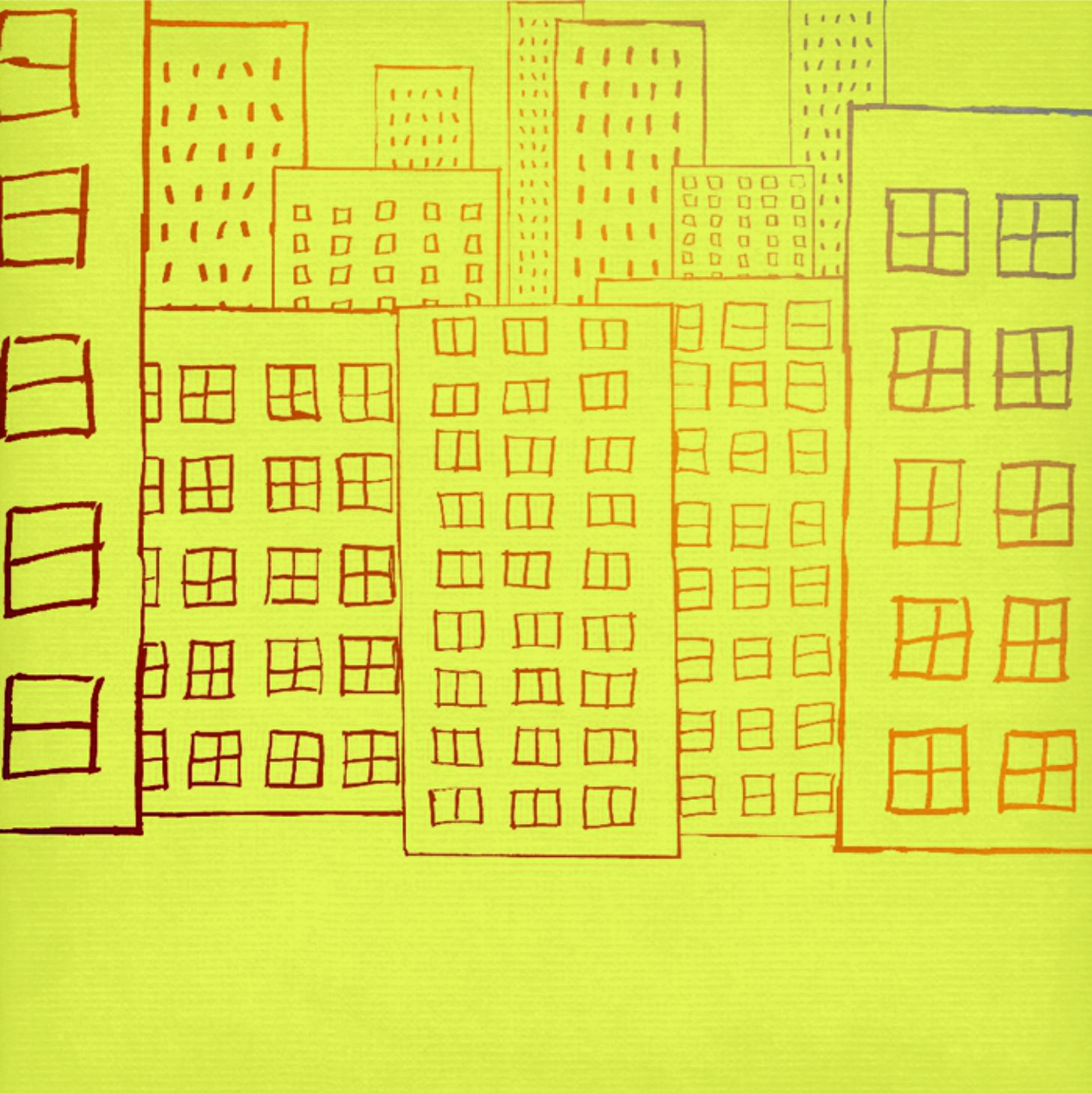 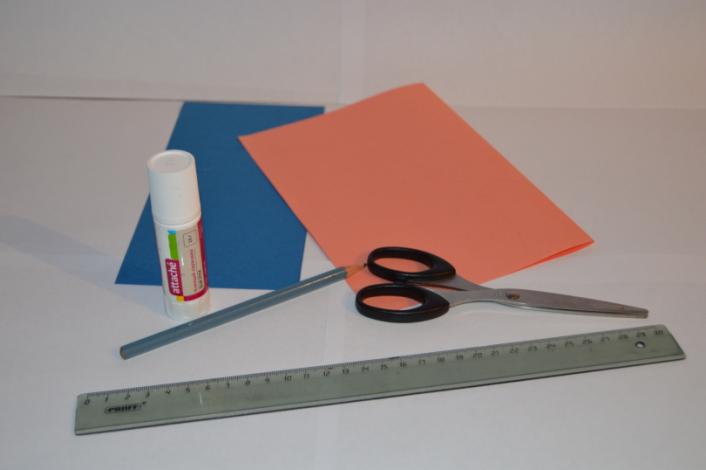 Для того, чтобы «построить свой дом» из бумаги, нам необходимы следующие инструменты и материалы:
 Ножницы, карандаш, линейка
 Бумага , картон
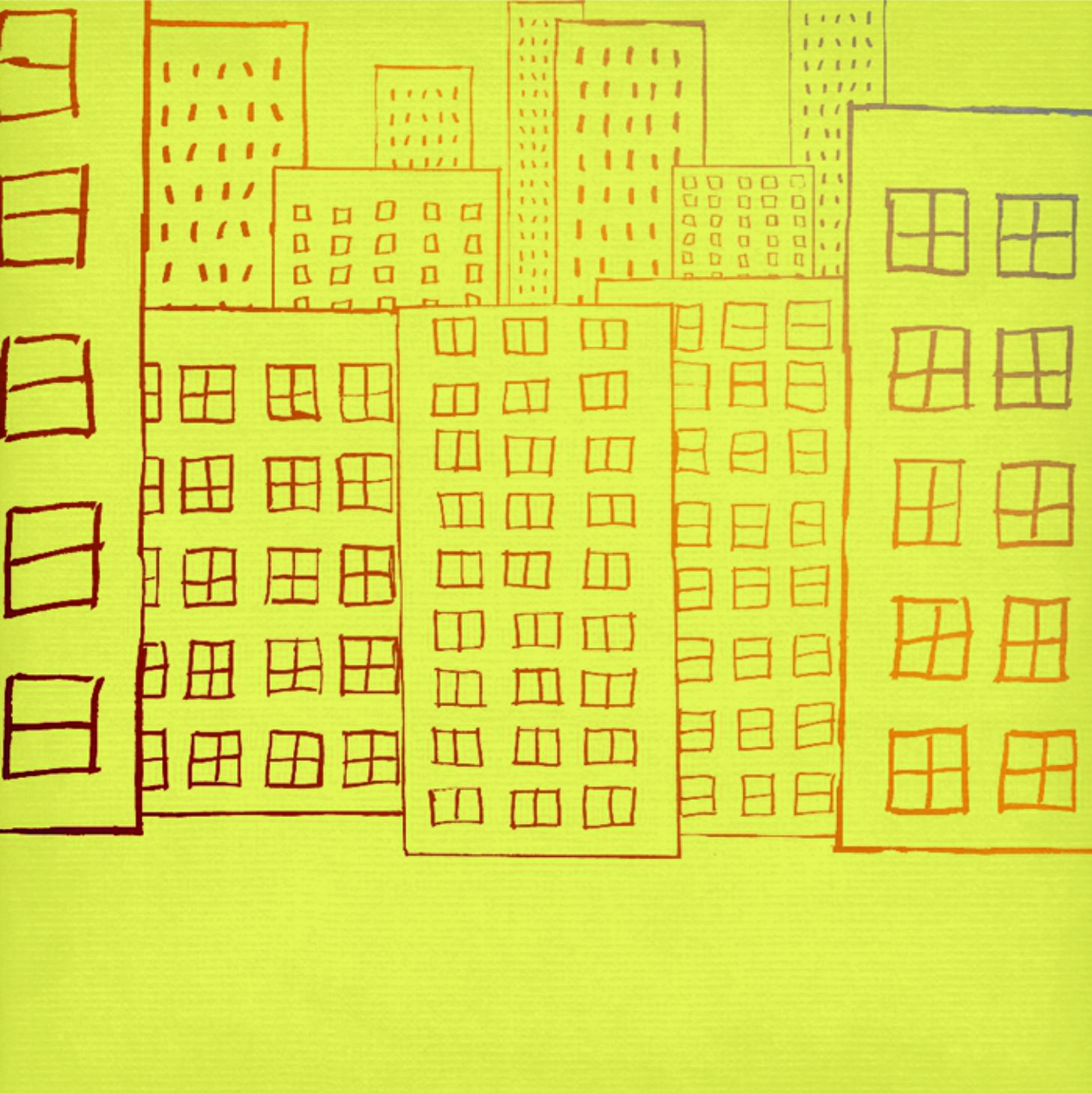 1см
6см
8см
6см
8см
1см
20см
30см
Этот чертеж – развертка будущего дома. Нужно выполнить разметку его стен.
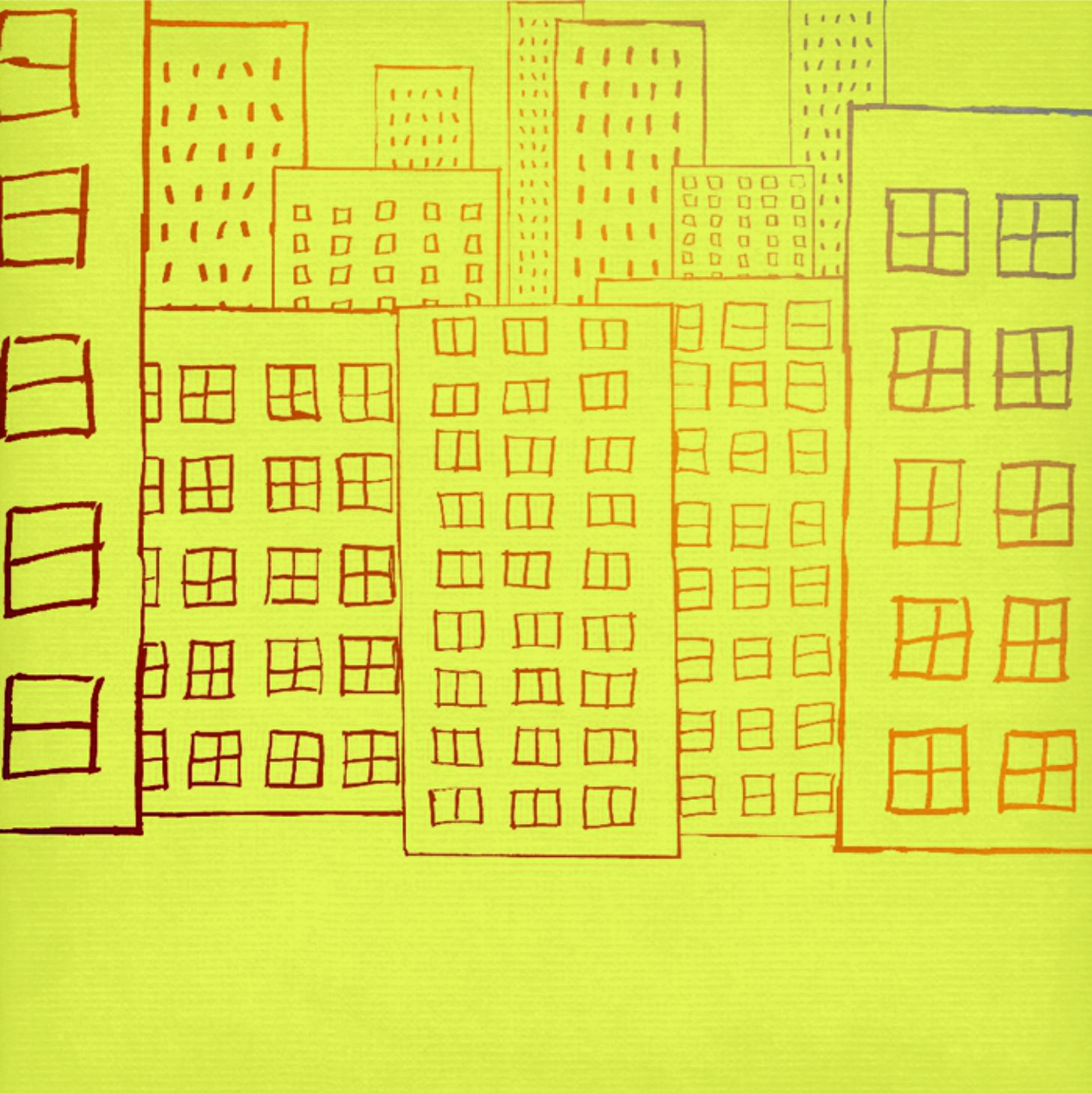 1см
6см
8см
6см
8см
1см
2см
20см
30см
Разметим будущие балконы.
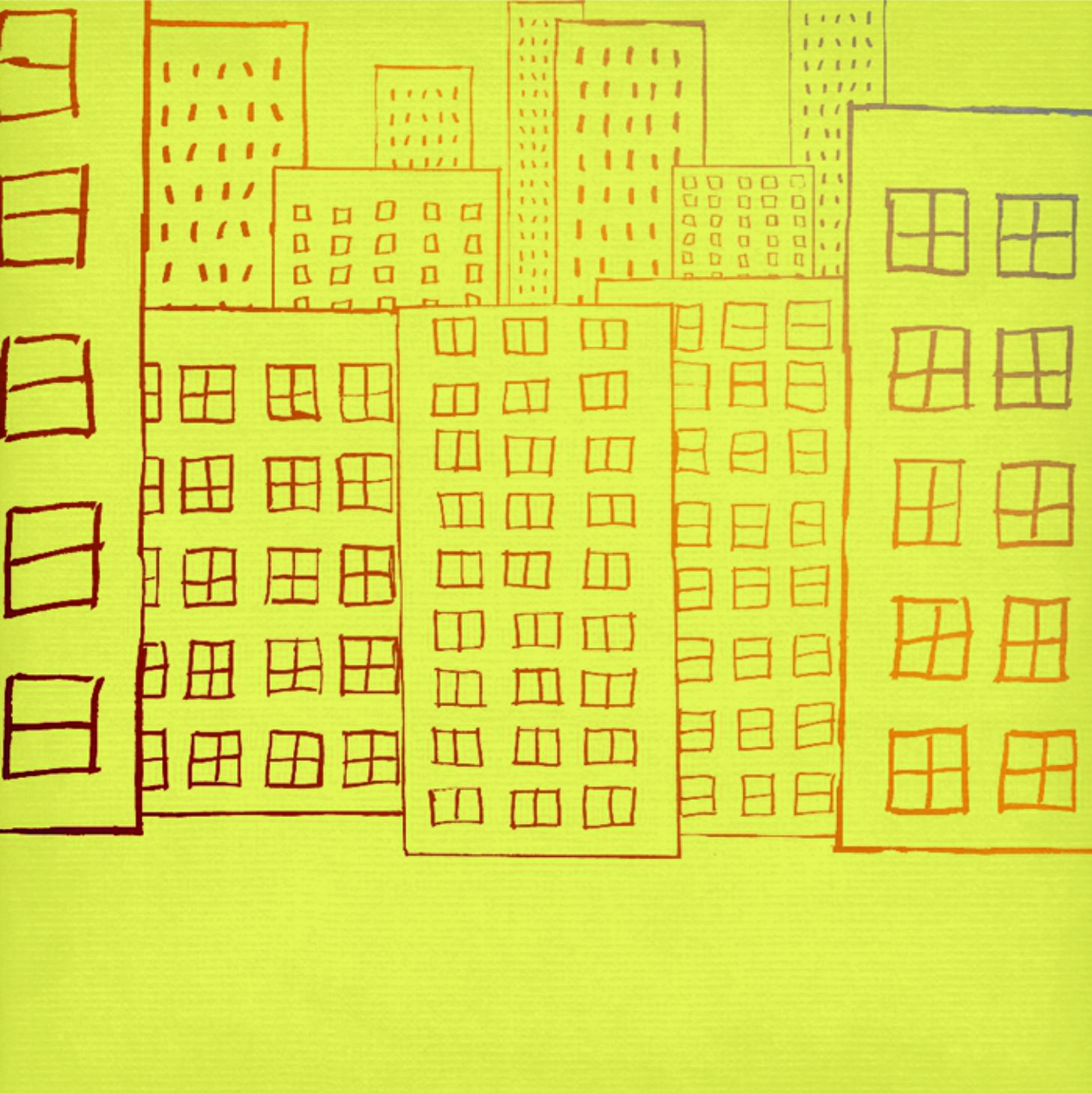 Теперь вырежем заготовку дома, сделаем надрезы балконов.
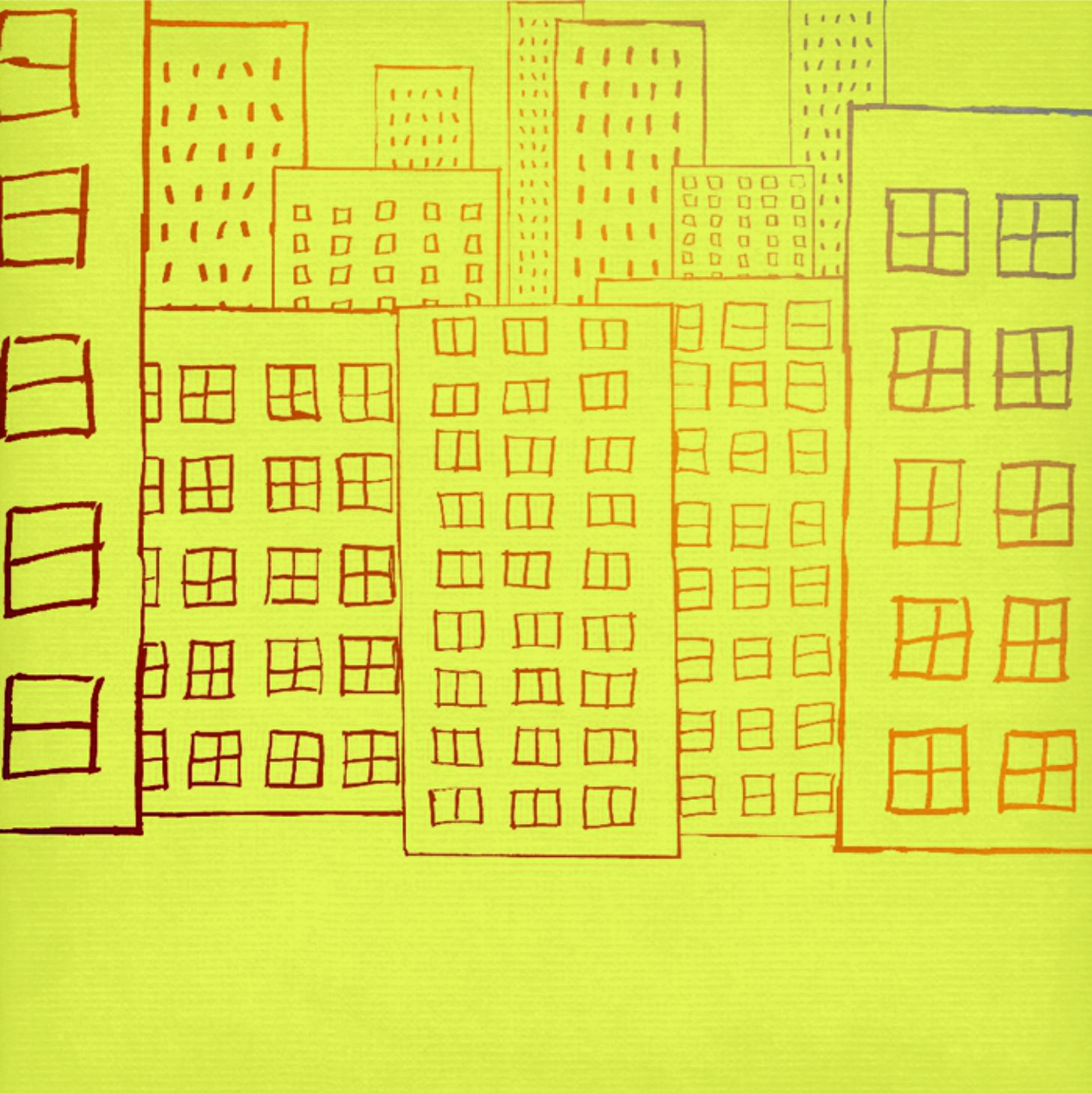 8см
10см
Выполним  разметку крыши и  фундамента дома, вырежем детали. Бумагу для этих деталей возьмем другого цвета.
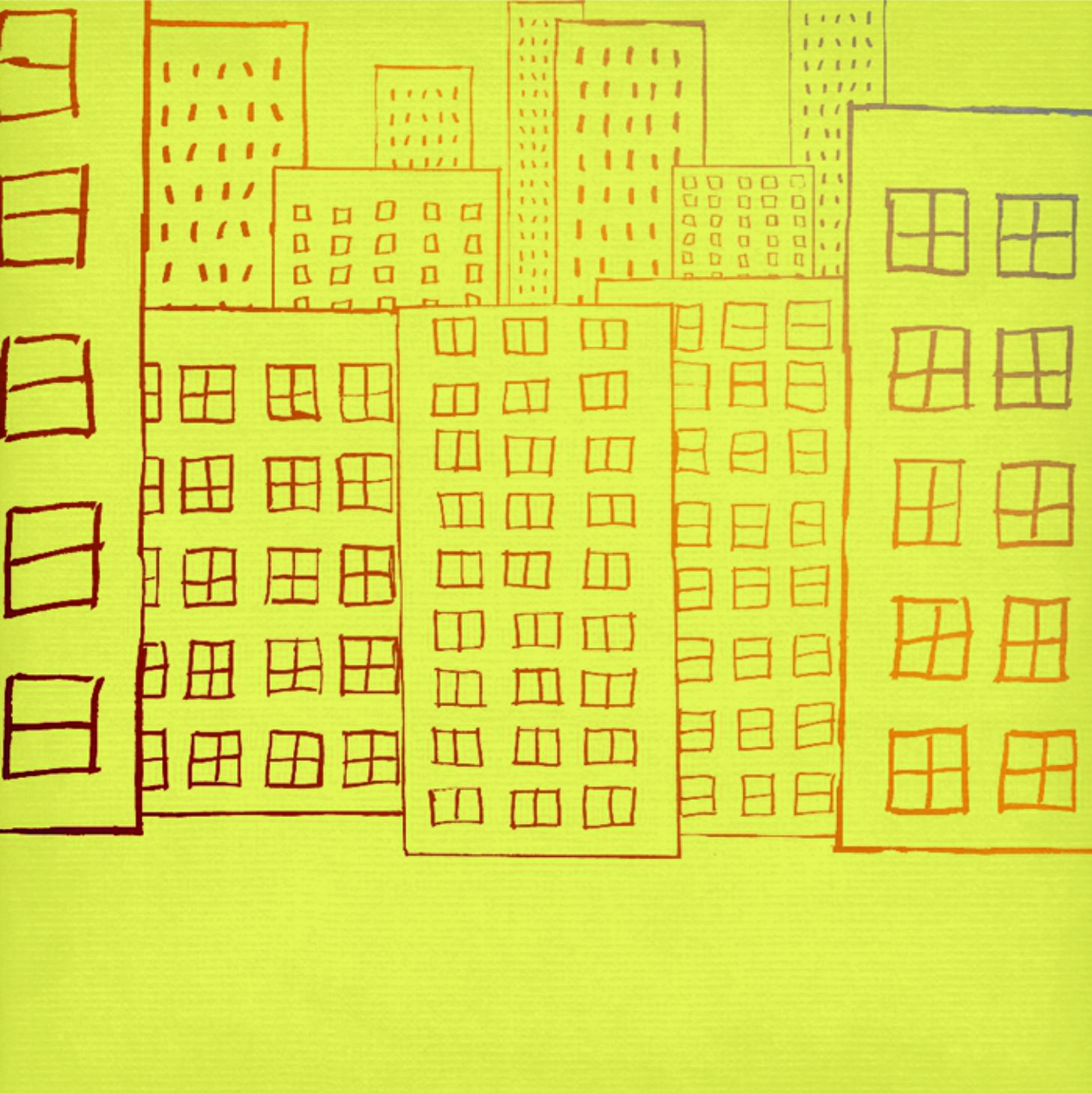 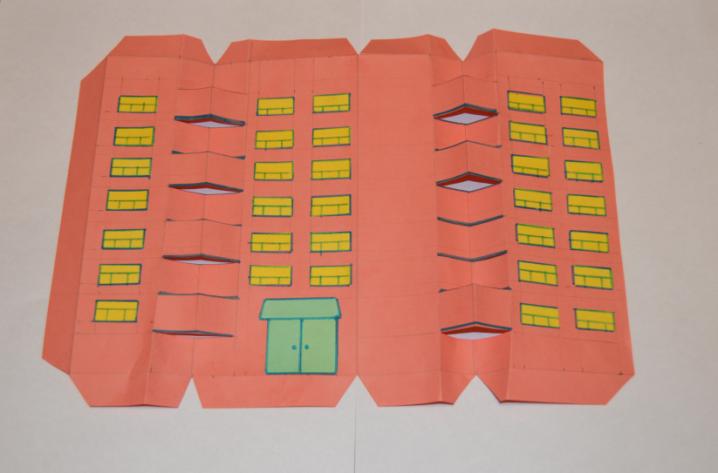 Вырежем из желтой бумаги детали окон и двери подъезда. Наклеим.
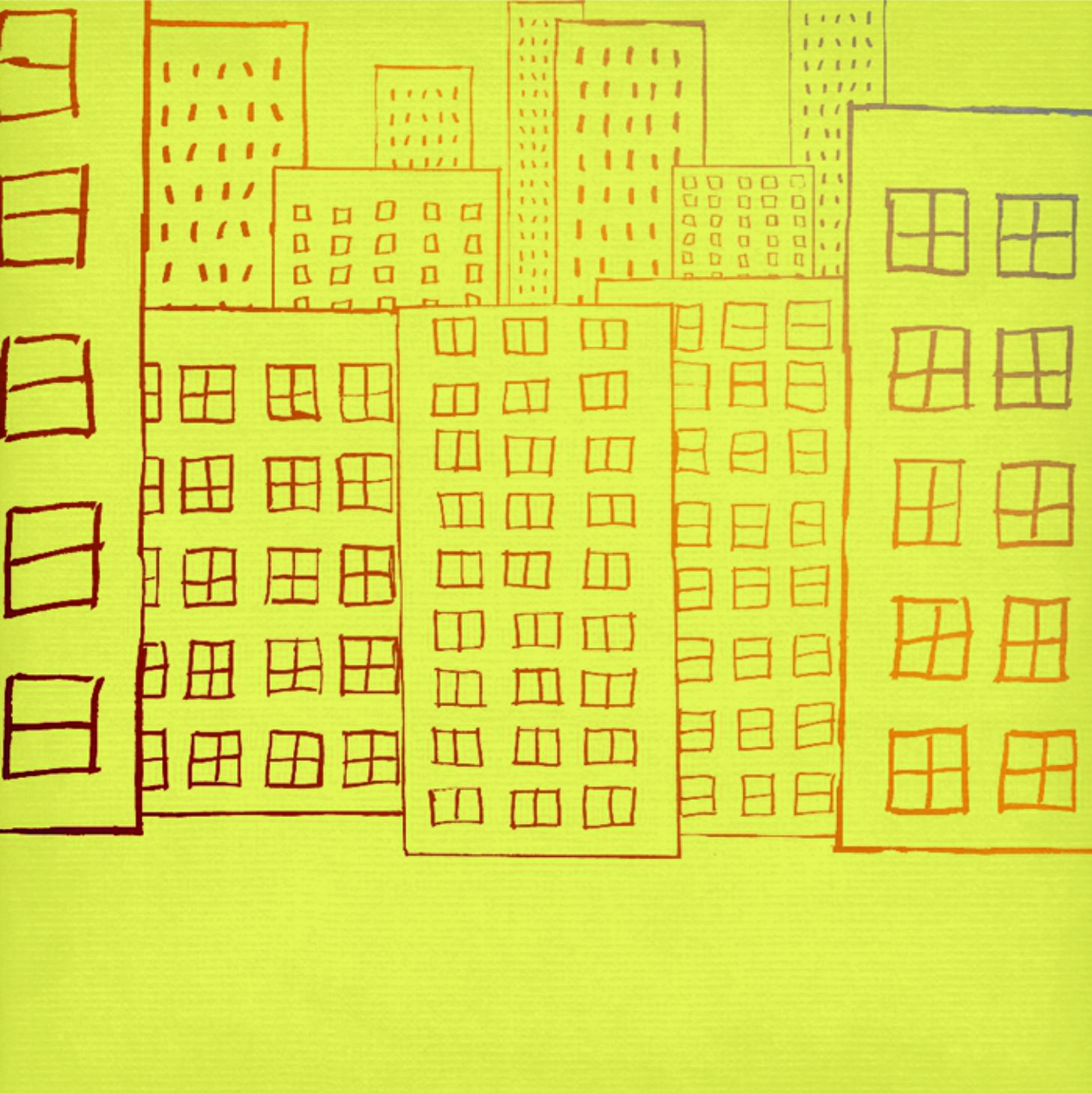 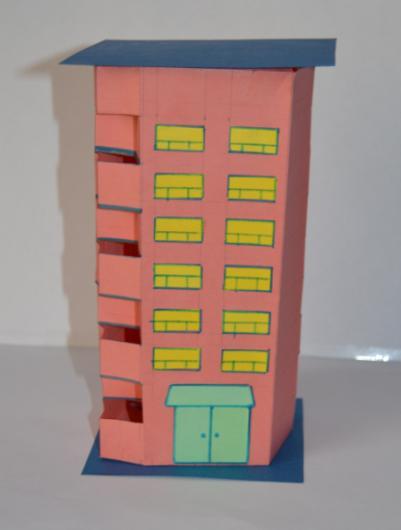 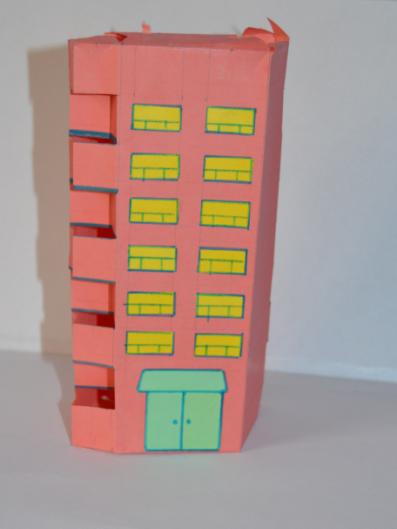 Склеим стены дома. Приклеим крышу и фундамент.
 Дом готов.
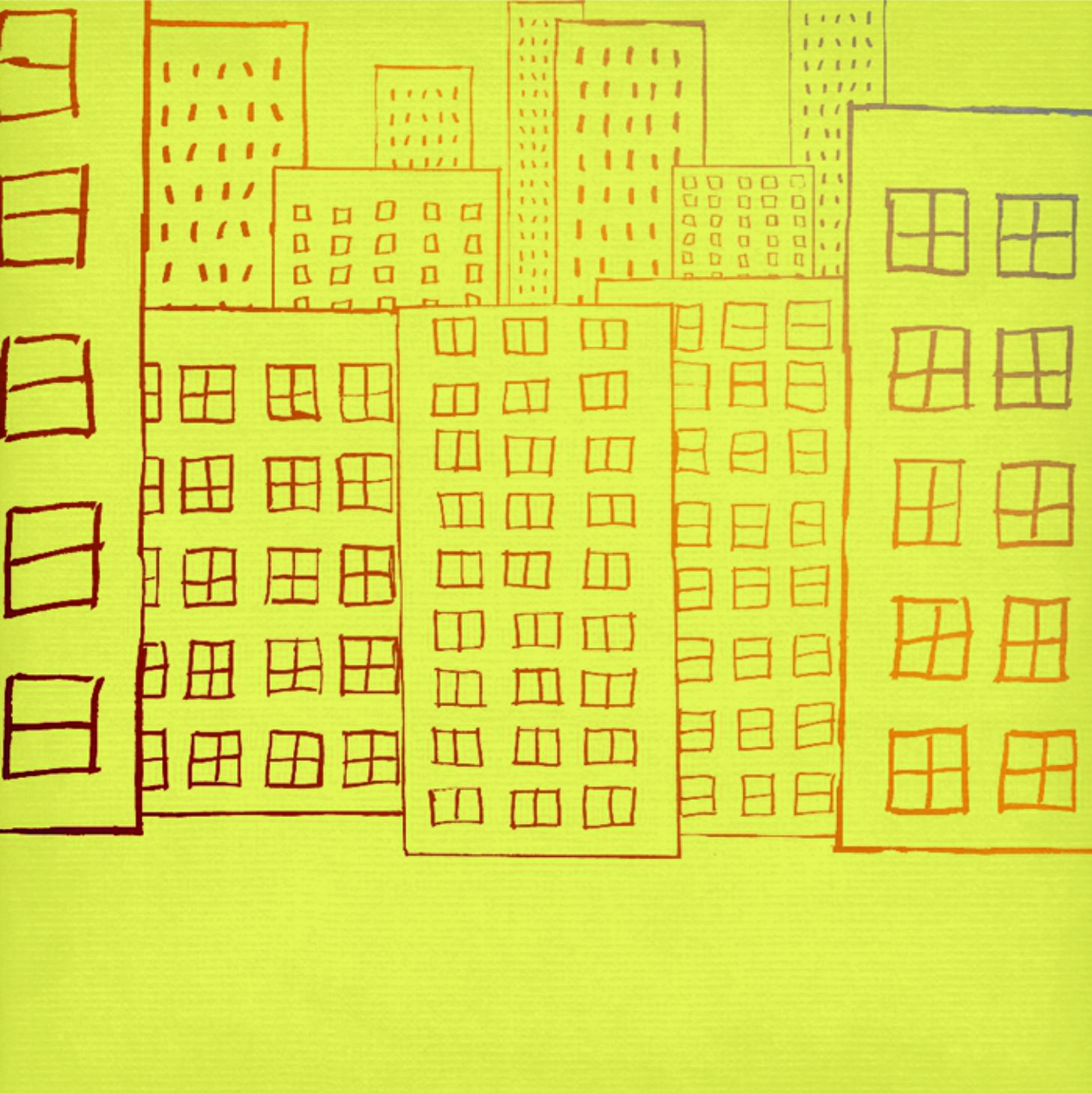 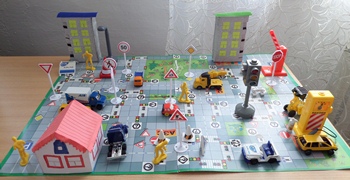